SESSION 2
Develop
Finding Equivalent Fractions
Learning Targets
Find equivalent fractions.
Write a whole number as a fraction.
LESSON 23 • Find Equivalent Fractions
[Speaker Notes: Purpose
Develop strategies for using models to solve problems about equivalent fractions.
Recognize fractions that are equivalent represent the same quantity.

Error Alert In this lesson, watch for students who:
think that any two fractions with the same numerators are equivalent.
count the tick marks on a number line instead of the spaces between them.
think that n/n, n/1, and/or 1/n always represent the same amount.]
Start
Same and Different
A
B
D
C
[Speaker Notes: START (Teacher’s Guide page 499) 

WHY? Support students’ facility with describing equal parts.

Consider providing sentence starters to help students express their thinking: 
_______ is/are different because _______. 
_______ is/are the same because _______. 

Possible Solutions 
All show one whole divided into equal parts.
A and C have 6 equal parts. B and D have 8 parts.
A and D are both rectangles. Each have 2 gray parts. But A has 4 blue parts while D has 6 blue parts. 
B and C are both circles with half shaded gray and half shaded blue. B has 4 blue parts while C has 3.]
Make sense of the problem
Carl eats    of an orange. Trey’s orange is 
the same size. He eats    of it.
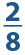 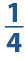 How would you say this problem in your own words?
499
[Speaker Notes: Say It Another Way
Have students paraphrase the problem with a partner to confirm they understand what the question is asking for before they begin to work.]
Make sense of the problem
Carl eats    of an orange. Trey’s orange is 
the same size. He eats    of it. Show that the two boys eat the same amount of an orange.
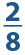 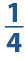 What information is important based on what you need to find?
499
Solve and support your thinking
Carl eats    of an orange. Trey’s orange is 
the same size. He eats    of it. Show that the two boys eat the same amount of an orange.
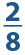 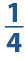 Math Toolkit  fraction tiles, fraction circles,fraction models, number lines, grid paper
499
Share your thinking with a partner
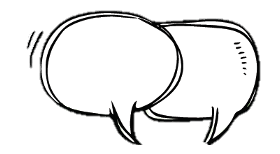 Ask your partner: How did you choose that strategy?
Tell your partner: A modelI used was . . . It helped me . . .
499
[Speaker Notes: Encourage students to use the term equivalent as they discuss their solutions.
Support as needed with questions such as:
What model did you use?
How did you show fourths? How did you show eighths?

Common Misconception Look for students who use two different models that cannot be compared, such as an area model and a number line, rather than using two models that are the same kind and size.

Select and Sequence Student Strategies
One possible order for whole class discussion:
fraction tiles or fraction circles
area models divided into fourths and eighths
number lines showing fourths and eighths]
Compare class strategies
Carl eats    of an orange. Trey’s orange is 
the same size. He eats    of it. Show that the two boys eat the same amount of an orange.
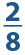 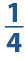 499
[Speaker Notes: Call on students to share selected strategies. Ask students to come up with a way to test whether a strategy makes sense.

Guide students to Compare and Connect the representations.

ASK How does each model show the two different denominators? Where does each model show the amount of orange each boy eats? How does each model show that the fractions are equivalent?

LISTEN FOR Area models and number lines should be broken up into four parts and eight parts to show fourths and eighths, respectively, or fourths and eighths fraction tiles should be used. The amount eaten can be shown by shading on an area model, comparing the correct number of each tile, and by drawing points on a number line. The amounts shaded or tiles compared should be the same size and the points on the number line should coincide.]
Compare strategies
You can use models to help find equivalent fractions.
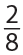 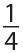 This model shows    .
This model shows    .
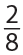 Look at the model of    . The solid lines divide
the circle into fourths. The dashed lines divide each fourth in half to make eighths.
500
[Speaker Notes: For an area model, prompt students to identify the numerator and denominator of each fraction and how they are represented in the models.

How many equal parts is each orange divided into?

How many parts did each boy eat?]
Compare strategies
You can also use a number line to help find equivalent fractions.
This number line shows both fourths and eighths.
500
[Speaker Notes: For a number line, prompt students to explain how to represent each fraction on a number line.

How can you label both fourths and eighths on the same number line?

How can you show the amount each boy ate?]
Make connections and explain your thinking
Look at the models in Picture It. How do you 
know that     of the first model is shaded?
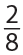 How do you know that     of the second model is shaded?
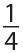 501
[Speaker Notes: Check for understanding that:
The denominator tells how many parts the model is divided into.
The numerator tells how many parts are shaded.]
Make connections and explain your thinking
Explain how the models show that the fractions 
    and     are equivalent.
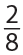 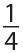 How does the number line in Model It show
that the fractions    and     are equivalent?
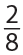 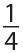 Complete the sentences to show that the fractions of the two oranges name the same amount.
Use words: Two eighths is equal to                                 .
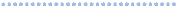 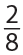 Use fractions:     =                   .
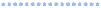 501
[Speaker Notes: Tell students that these problems will prepare them to provide the explanation required in problem 6.

Be sure students understand that the problems are asking them to explain how the models on the previous page show that the fractions 2/8 and 1/4 are equivalent, using both words and numbers.

ASK Why is it important for the two circles to be the same size? Why is it helpful to use one number line for both fractions instead of two separate number lines?

LISTEN FOR The wholes must be the same size to compare fractions. The circles should be the same size so that the amount shaded is the same for equivalent fractions. Using one number line ensures that the wholes are the same size, and it is easier to tell whether the fractions represent the same point.]
Make connections and explain your thinking
Describe two different ways to show two fractions are equivalent.
501
[Speaker Notes: Look for the understanding that equivalent fractions represent the same amount in same-sized models or the same point on a number line.]
Reflect on what you have learned
Look back at your Try It, strategies by classmates, and Picture It and Model It. Which models or strategies do you like best for finding equivalent fractions? Explain.
501
[Speaker Notes: Have all students focus on the strategies used to solve this problem. If time allows, have students share their preferences with a partner.]
CONNECT TO CULTURE  Optional
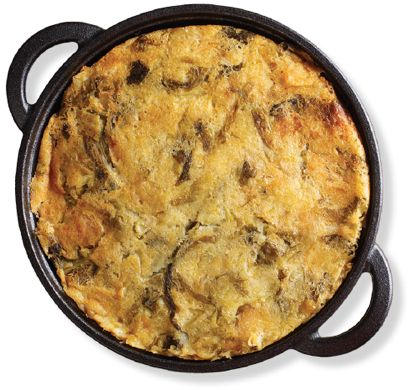 Bubble and squeak is a British meal that is made from vegetables or meat that are left over from a previous meal. As the food cooks it bubbles and makes a squeak sound. 


What other food can you make with leftovers?
[Speaker Notes: Connect to Culture (Teacher’s Guide page 494a) 
Engage students in sharing what they know about the context before you add the information given here. 

Ask students what other food they could make with leftovers from their favorite meal. Tell them that bubble and squeak is a British meal that is made from vegetables or meat that are left over from a previous meal. It usually includes mashed potatoes and onion, along with vegetables and meat. Since the recipe uses whatever you happen to have, the meal may be different every time it is made. As the food cooks it bubbles and makes a squeak sound.]
Apply your thinking to a new problem
A circle pan of bubble and squeak with kale is divided into 8 equal parts. A pan of bubble and squeak with peas is the same size and divided
into 4 equal parts. Brita takes     of the pan
with peas. Noel takes the same amount from the pan with kale. How many parts does Noel take? Show your work.
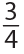 Solution
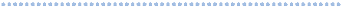 502
Apply your thinking to a new problem
Draw an area model or number line to show
    =     .
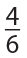 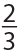 502
Close: Exit Ticket
Use the number line to find a fraction 
equivalent to    . Show your work.
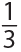 Solution
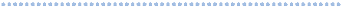 502
[Speaker Notes: Students’ solutions should indicate understanding that:
equivalent fractions refer to the same point on a number line
each third must be divided into equal parts in order to find a fraction equivalent to 1/3

Error Alert If students’ number lines show 1/3 equal to 1/4, 3/8, or another incorrect fraction, then have the student redraw the number line on centimeter grid paper with either 12 or 24 grid squares between 0 and 1. Tell them how many grid squares make up each third and each of the other unit fractions so that they can label the number line appropriately and see their error.]
Practice
EXAMPLE
Marta and Erin each plant gardens that are the same
size to attract bees. Marta plants mint in     of her
garden. Erin plants mint in     of her garden. Do Marta
and Erin plant the same amount of mint?
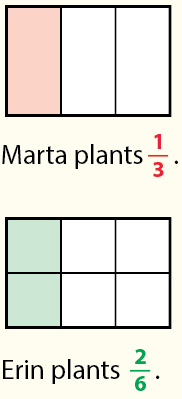 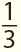 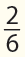 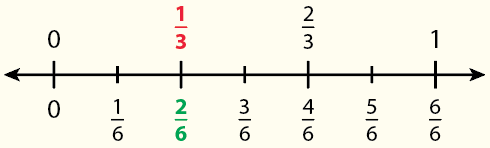 One third is equal to two sixths.
=
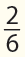 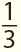 Marta and Erin plant the same amount of mint.
503
Practice
Use the number line to complete the equivalent fractions in problems 1–3.
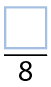 =
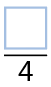 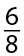 =
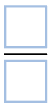 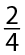 =
503
Practice
Shade the models to show equivalent fractions in problems 4 and 5. Then fill in the blanks to write equivalent fractions.
504
Practice
Draw lines and shade to show equivalent fractions in problems 6 and 7. Then fill in the blanks to write equivalent fractions.
504
Practice
What is a fraction equivalent to    ? 
Explain how you know.
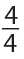 504
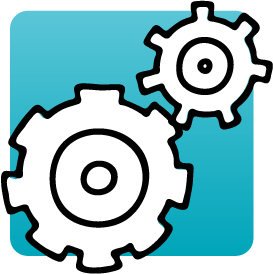 Take a moment to think on your own.
[Speaker Notes: Individual Think Time (10 seconds to 2 minutes)

Provide students a short time to think about a question or problem before discussing with a partner, a small group, or the whole class.


Three Reads
After each read, provide students with think time to read the question and consider their answer.

Connect It
Give students think time before discussing as a class.

Facilitate Whole Class Discussion
After each strategy, allow individual think time for students to process the ideas.


Understand lessons
Model It
Read the problem and allow students plenty of think time to determine their answer.]
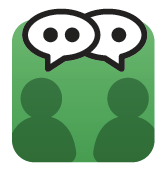 Turn and talk with your partner about . . .
[Speaker Notes: Turn and Talk (30 seconds to 1 minute)

Give students a purpose, prompt, or product so that they know what to talk about and why.]
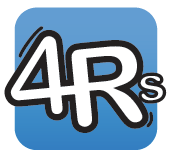 REPEAT
Restate the idea to give everyone a chance to hear it, or hear it again.
[Speaker Notes: Four Rs: Repeat 
Use one or a combination the Four Rs to support students in processing information and to facilitate classroom discussion.]
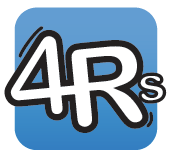 REPHRASE
Restate the idea in your own words.
[Speaker Notes: Four Rs: Rephrase
Use one or a combination the Four Rs to support students in processing information and to facilitate classroom discussion.]
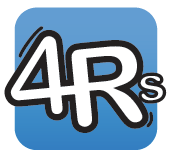 REWORD
Restate the idea using academic or mathematical language.
[Speaker Notes: Four Rs: Reword
Use one or a combination the Four Rs to support students in processing information and to facilitate classroom discussion.]
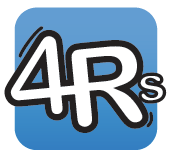 RECORD
Record ideas using words, numbers or pictures.
[Speaker Notes: Four Rs: Record
Record students’ ideas for reference. Use words, numbers, or pictures.]
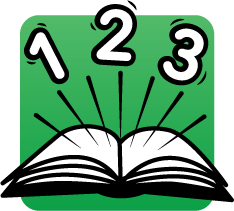 THREE READS
Read 1: What is the problem about?
Read 2: What are you trying to find out?
Read 3: What information is important?
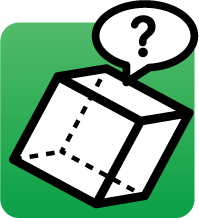 CO-CRAFT QUESTIONS
What is the problem about?
What questions can you ask thatmathematics can answer?
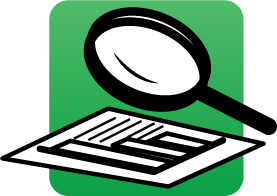 NOTICE AND WONDER
What do you notice?
What do you wonder?
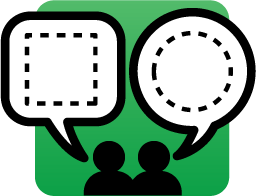 SAY IT ANOTHER WAY
How would you say this problem in your own words?